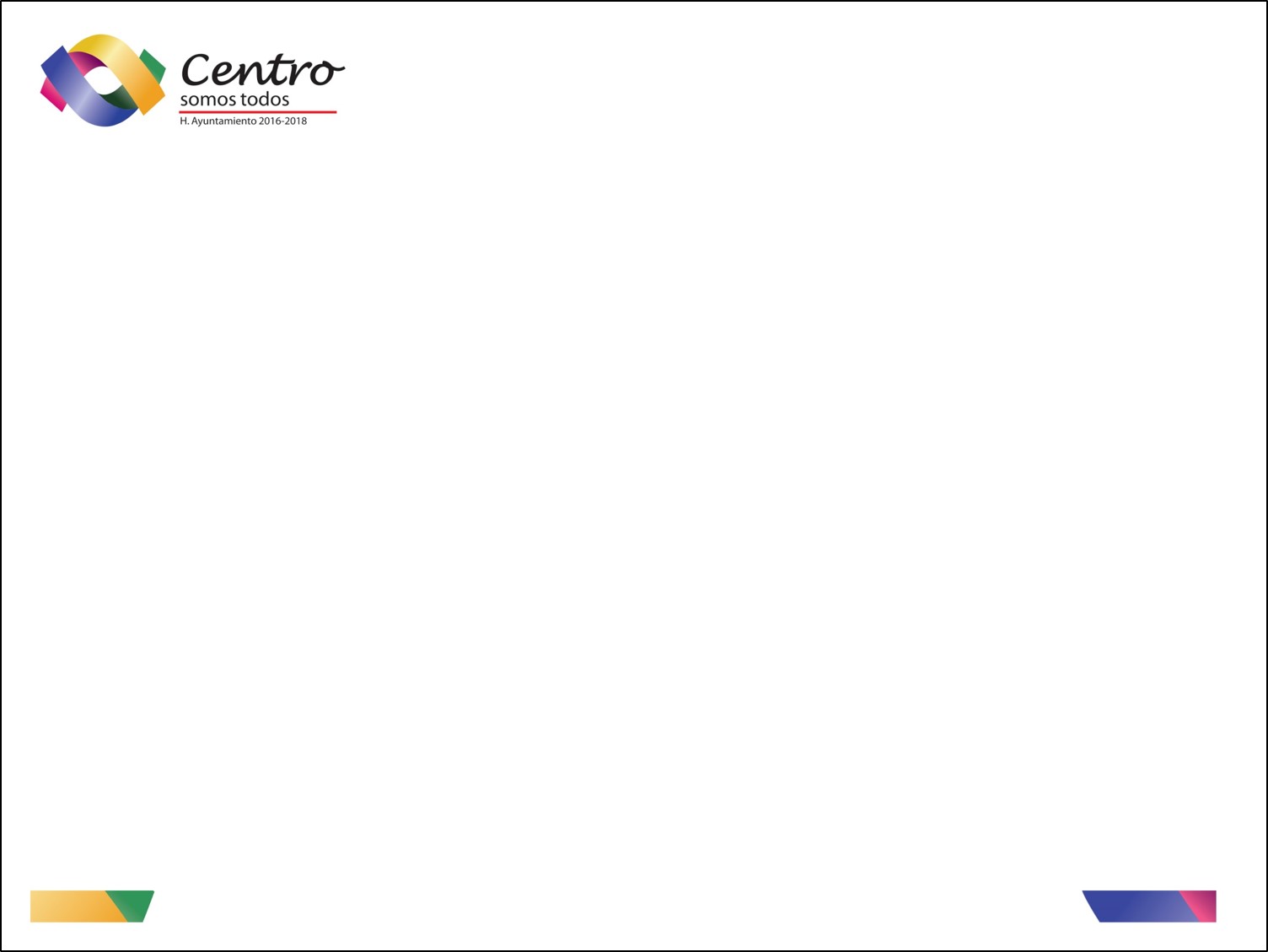 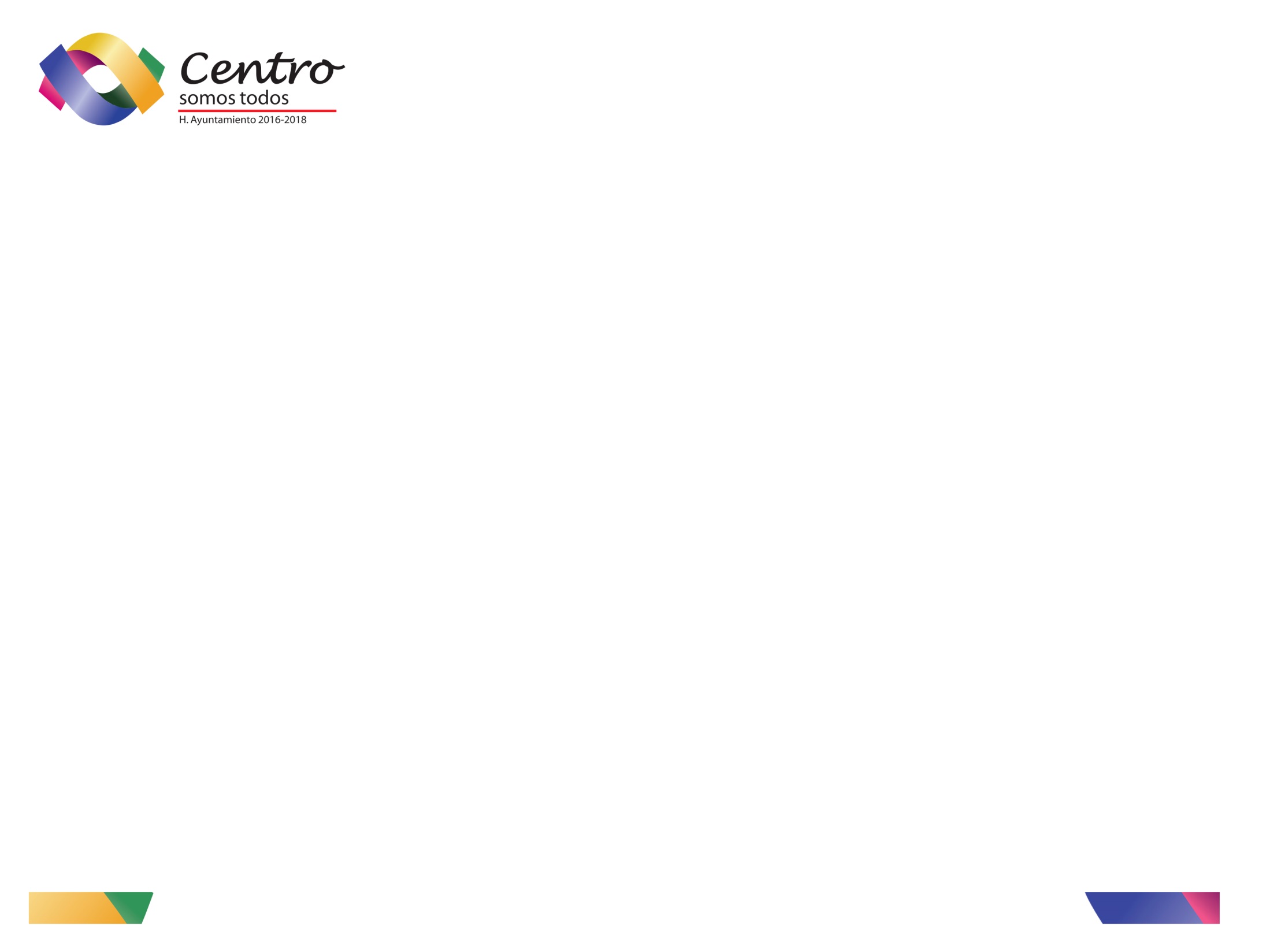 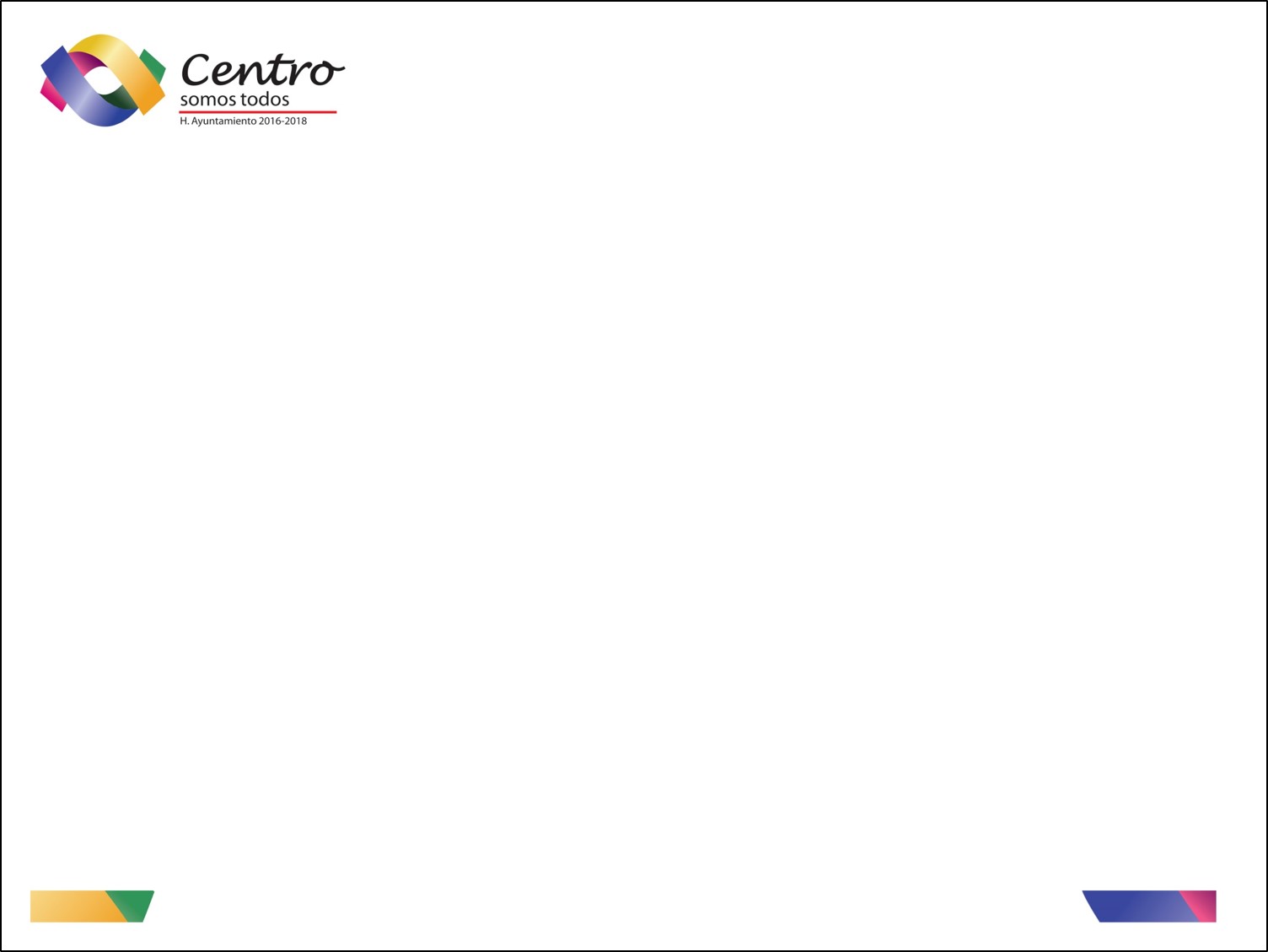 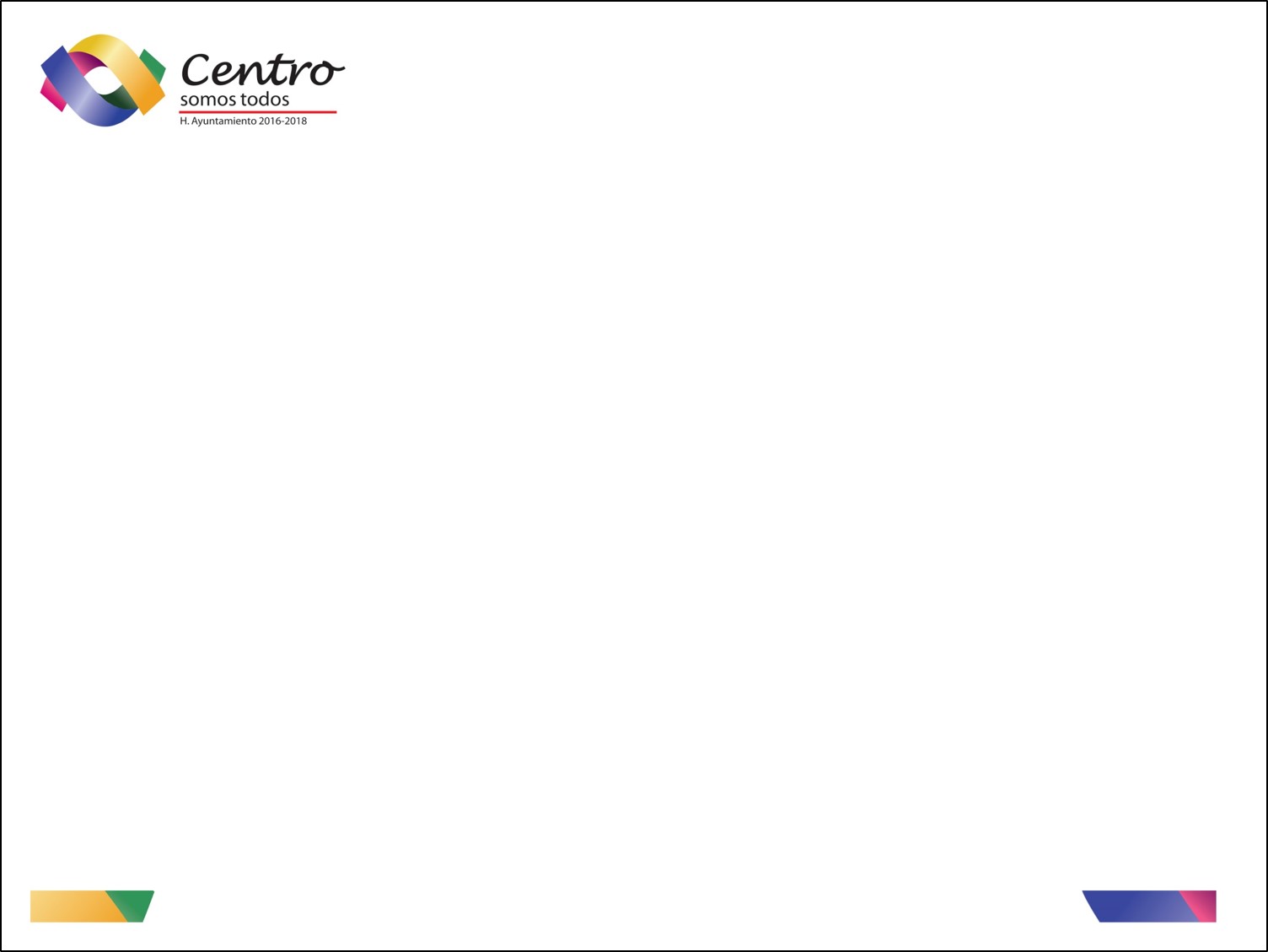 DIRECCIÓN DE ATENCIÓN A LAS MUJERES
DIRECCIÓN DE ATENCIÓN A LAS MUJERES
TRÁMITES, REQUISITOS Y FORMATOS DEL ÁREA PSICOLÓGICA
ESTRUCTURA ORGÁNICA 
2do. Trimestre 2016
TRÁMITE: LÍNEA NARANJA
EN QUE CONSISTE: Consiste en una línea de orientación telefónica que brinda asesoría psicológica y jurídica, en relación a situaciones de violencia de género a la población del Municipio de Centro.
 
PROCEDIMIENTO:

 Al recibir una llamada  se toman los datos generales  de la usuaria del servicio. 
Se determina el motivo de la llamada y en relación a lo planteado se brinda asesoría psicológica y/o jurídica dependiendo de la situación.
En caso de que la usuaria se encuentre en posibilidades, se le sugiere asistir a las instalaciones de la DAM para iniciar algún proceso jurídico y/o psicológico.


REQUISITOS: Este es un trámite gratuito.
Teléfono: (993) 316-52-01  
Horario de Atención Lunes a Viernes de 8:00 a 16:00 Hrs.
Prolongación de Zaragoza Calle Cerrada de Tlaxcala No. 105, 
Col. Nueva Villahermosa, Centro, Tabasco.
TELÉFONO: 316-52-01  
HORARIO DE ATENCIÓN DE LUNES A VIERNES DE 8:00 A 16:00 HORAS.
Calle Sindicato de Agricultura Esq. Con Sindicato de Marina, Col .Adolfo López Mateos.